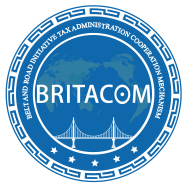 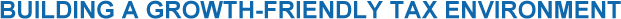 Better Connection for a Better Future
BRITACOM Tax Administration Theme Day 
Virtual Seminar
18:30-20:30 Beijing Time
23 June 2022
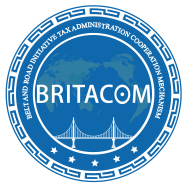 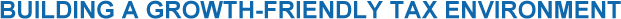 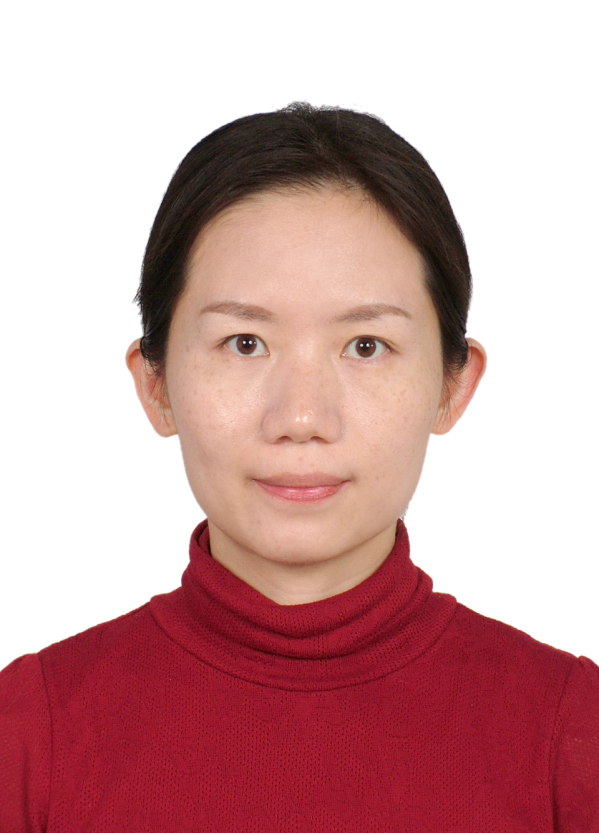 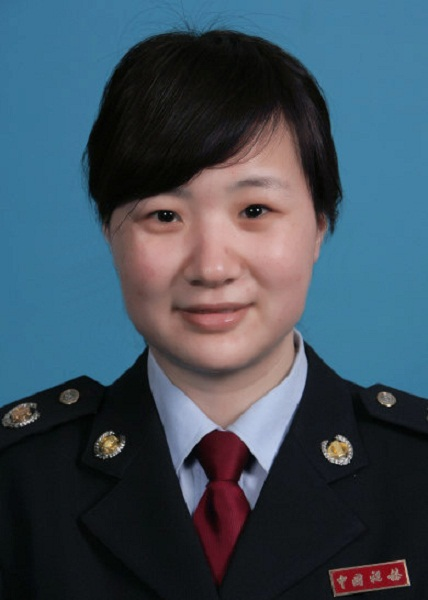 Zhou Meifeng
Deputy Director
CIT Division
Income Tax Department
STA, China
Gao Jianmin
Deputy Director
Non-resident Taxation Division
International Taxation Department
STA, China
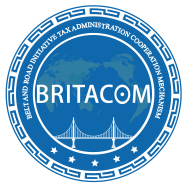 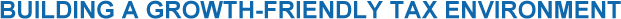 Existing Tax Incentives for 
“Bringing in" Enterprises
Ms. Zhou Meifeng
Deputy Director of CIT Division 1 of Income Tax Department
State Taxation Administration of the People's Republic of China
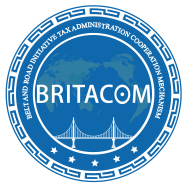 01 / Super Deduction Policy for R&D Expenses
02 / West Region Development Policy
CONTENTS
03 / One-off Deduction or Accelerated           
        Depreciation Policy
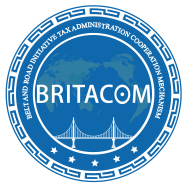 Part 01
Super Deduction Policy for 
R&D Expenses
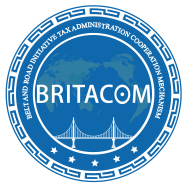 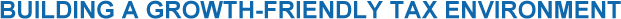 Super deduction policy for R&D expenses is the most recognized one by taxpayers.
01
An enhanced 100% super deduction for manufacturing enterprises in 2021 and technology-based small and medium enterprises in 2022.
02
Super Deduction
03
75% R&D expense super deduction rules for other industries.
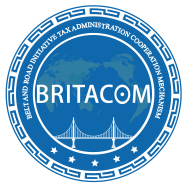 Part 02
West Region Development Policy
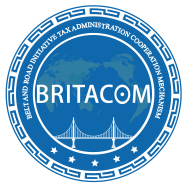 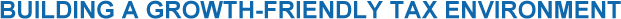 West region Development Policy
Implemented since 2001 and has been extended several times
1
3
2
Levying CIT at a reduced rate of 15% on encouraged industrial enterprises located in west regions
Continue to be implemented from 2021 to 2030
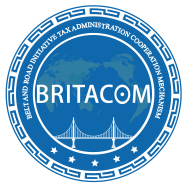 Part 03
One-off Deduction or Accelerated 
Depreciation Policy
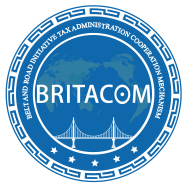 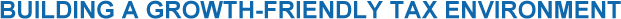 One-off Deduction or Accelerated 
Depreciation Policy
Accelerated depreciation policy for manufacturing and other industries
ONE
One-off deduction policy for equipment with a unit value not exceeding RMB 5 million(750 thousand dollars)
TWO
Equipment with a unit value of more than RMB 5 million(750 thousand dollars) purchased in 2022 can also be deducted one-off based on a certain proportion for SMEs
THREE
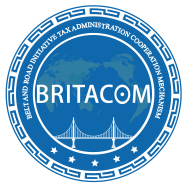 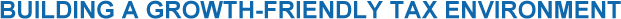 Preferential Tax Policies for 
Non-resident Enterprises
Ms. Gao Jianmin
Deputy Director of Non-resident Tax Administration Division 
International Taxation Department
State Taxation Administration of the People's Republic of China
Withholding Tax Deferral for non-resident enterprises reinvesting their equity investment income
01
Interest income from domestic bonds invested by foreign institutions is temporarily exempted from corporate income tax
02
Tax exemption for foreign institutional investors investing in domestic crude oil futures
03
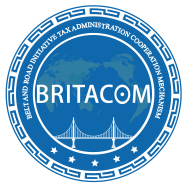 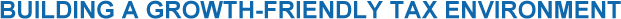 QFII and RQFII are exempt from corporate income tax on capital gains from the disposal of shares or other equity interest sourced in China
04
QFII and RQFII are exempt from corporate income tax for capital gains derived from transfer CDR of the innovative enterprise and the dividend income obtained via holding CDR of the innovative enterprise
05
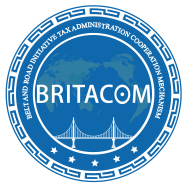 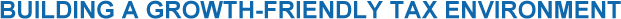 Capital gains obtained by Hong Kong market investors investing in A-shares listed on the Shanghai Stock Exchange (SSE) and Shenzhen Stock Exchange (SZSE) are exempt from income tax
06
Income tax policies on dividends obtained by Hong Kong market investors investing in A-shares listed on the SSE and the SZSE
07
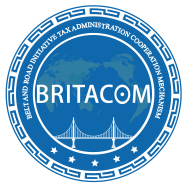 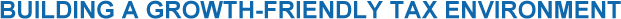 Exemption of corporate income tax for capital gains of Hong Kong market investors from trading mainland fund shares
08
Eligible non-resident taxpayers enjoy treaty benefit
09
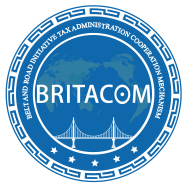 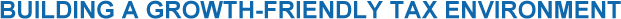 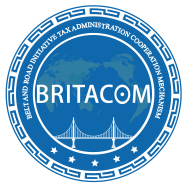 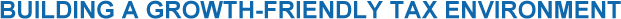 THANKS